CSE 486/586 Distributed SystemsGossiping
Steve Ko
Computer Sciences and Engineering
University at Buffalo
Recap
Available copies replication?
Read and write proceed with live replicas
Cannot achieve one-copy serialization itself
Local validation can be used
Quorum approach?
Proposed to deal with network partitioning
Don’t require everyone to participate
Have a read quorum & a write quorum
Pessimistic quorum vs. optimistic quorum?
Pessimistic quorum only allows one partition to proceed
Optimistic quorum allows multiple partitions to proceed
Static quorum?
Pessimistic quorum
View-based quorum?
Optimistic quorum
2
CAP Theorem
Consistency
Availability
Respond with a reasonable delay
Partition tolerance
Even if the network gets partitioned
Choose two!
Brewer conjectured in 2000, then proven by Gilbert and Lynch in 2002.
3
Problem with Scale (Google Data)
~0.5 overheating (power down most machines in <5 mins, ~1-2 days to recover)
~1 PDU failure (~500-1000 machines suddenly disappear, ~6 hours to come back)
~1 rack-move (plenty of warning, ~500-1000 machines powered down, ~6 hours)
~1 network rewiring (rolling ~5% of machines down over 2-day span)
~20 rack failures (40-80 machines instantly disappear, 1-6 hours to get back)
~5 racks go wonky (40-80 machines see 50% packet loss)
~8 network maintenances (4 might cause ~30-minute random connectivity losses)
~12 router reloads (takes out DNS and external vips for a couple minutes)
~3 router failures (have to immediately pull traffic for an hour)
~dozens of minor 30-second blips for DNS
~1000 individual machine failures
~thousands of hard drive failures
4
Problem with Latency
Users expect desktop-quality responsiveness.
Amazon: every 100ms of latency cost them 1% in sales.
Google: an extra .5 seconds in search page generation time dropped traffic by 20%.
“Users really respond to speed” – Google VP Marissa Mayer
5
Coping with CAP
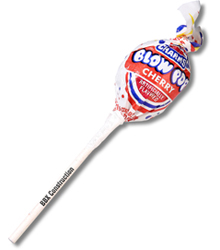 E.g., view-synchronous updates
Consistency
Availability
E.g., 2PC, static quorum
Eventual consistency
(e.g., Optimistic quorum)
Partition Tolerance
6
Coping with CAP
The main issue is scale.
As the system size grows, network partitioning becomes inevitable.
You do not want to stop serving requests because of network partitioning.
Giving up partition tolerance means giving up scale.
Then the choice is either giving up availability or consistency
Giving up availability and retaining consistency
E.g., use 2PC or static quorum
Your system blocks until everything becomes consistent.
Probably cannot satisfy customers well enough.
Giving up consistency and retaining availability
Eventual consistency
7
Eventual Consistency
There are some inconsistent states the system goes though temporarily.
Lots of new systems choose partition tolerance and availability over consistency.
Amazon, Facebook, eBay, Twitter, etc.
Not as bad as it sounds…
If you have enough in stock, keeping how many left exactly every moment is not necessary (as long as you can get the right number eventually).
Online credit card histories don’t exactly reflect real-time usage.
Facebook updates can show up to some, but not to the other for some period of time.
8
Required: Conflict Resolution
Concurrent updates during partitions will cause conflicts
E.g., scheduling a meeting under the same time
E.g., concurrent modifications of the same file
Conflicts must be resolved, either automatically or manually
E.g., file merge
E.g., priorities
E.g., kick it back to human
The system must decide: what kind of conflicts are OK & how to minimize them
9
BASE
Basically Available
Soft-state
Eventually consistent
Counterpart to ACID
Proposed by Brewer et al.
Aims high-availability and high-performance rather than consistency and isolation
“best-effort” to consistency
Harder for programmers
When accessing data, it’s possible that the data is inconsistent!
10
CSE 486/586 Administrivia
Project 2 has been released on the course website.
Simple DHT based on Chord
Please, please start right away!
Deadline: 4/13 (Friday) @ 2:59PM
Great feedback so far online. Please participate!
11
Recall: Passive Replication
Request Communication: the request is issued to the primary RM and carries a unique request id.
Coordination: Primary takes requests atomically, in order, checks id (resends response if not new id.)
Execution: Primary executes & stores the response  
Agreement: If update, primary sends updated state/result, req-id and response to all backup RMs (1-phase commit enough).
Response: primary sends result to the front end
primary
Front End
Client
RM
RM
Backup
….
RM
RM
Front End
Client
Backup
Backup
12
Recall: Active Replication
Front End
Client
RM
….
RM
Front End
Client
RM
Request Communication: The request contains a unique identifier and is multicast to all by a reliable totally-ordered multicast.
Coordination: Group communication ensures that requests are delivered to each RM in the same order (but may be at different physical times!).
Execution: Each replica executes the request.  (Correct replicas return same result since they are running the same program, i.e., they are replicated protocols or replicated state machines)
Agreement: No agreement phase is needed, because of multicast delivery semantics of requests
Response: Each replica sends response directly to FE
13
Eager vs. Lazy
Eager replication, e.g., B-multicast, R-multicast, etc. (previously in the course)
Multicast request to all RMs immediately in active replication
Multicast results to all RMs immediately in passive replication
Alternative: Lazy replication
Allow replicas to converge eventually and lazily
Propagate updates and queries lazily, e.g., when network bandwidth available
FEs need to wait for reply from only one RM
Allow other RMs to be disconnected/unavailable
May provide weaker consistency than sequential consistency, but improves performance
Lazy replication can be provided by using the gossiping
14
Revisiting Multicast
Node with a piece of information 
to be communicated to everyone
Distributed
Group of
 “Nodes”=
Processes
at Internet-
based hosts
15
Fault-Tolerance and Scalability
Multicast sender
X
Nodes may crash
 Packets may 
    be dropped 
 Possibly 
1000’s of nodes
X
Multicast Protocol
16
B-Multicast
Simplest 
  implementation

 Problems?
UDP/TCP packets
17
R-Multicast
Stronger guarantees

 Overhead is
quadratic in N
UDP/TCP packets
18
Any Other?
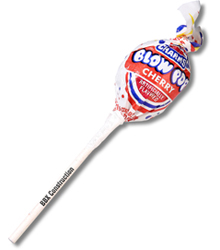 E.g., tree-based multicast
e.g., IPmulticast, SRM
   RMTP, TRAM,TMTP
 Tree setup
   and maintenance

 Problems?
UDP/TCP packets
19
Another Approach
Multicast sender
20
Gossip messages (UDP)
Another Approach
Periodically, transmit to 
b random targets
21
Gossip messages (UDP)
Another Approach
Other nodes do same 
after receiving multicast
22
Another Approach
23
“Gossip” (or “Epidemic”) Multicast
Infected
Protocol rounds (local clock)
    b random targets per round
Gossip Message (UDP)
Uninfected
24
Properties
Lightweight
Quick spread
Highly fault-tolerant
Analysis from old mathematical branch of Epidemiology [Bailey 75]
Parameters c,b:
c for determining rounds: (c*log(n)), b: # of nodes to contact
Can be small numbers independent of n, e.g., c=2; b=2;
Within c*log(n) rounds, [low latency]
all but              of nodes receive the multicast 
							[reliability]

each node has transmitted no more than c*b*log(n) gossip messages [lightweight]
25
Fault-Tolerance
Packet loss
50% packet loss: analyze with b replaced with b/2
To achieve same reliability as 0% packet loss, takes twice as many rounds
Node failure
50% of nodes fail: analyze with n replaced with n/2 and b replaced with b/2
Same as above
26
Fault-Tolerance
With failures, is it possible that the epidemic might die out quickly?
Possible, but improbable:
Once a few nodes are infected, with high probability, the epidemic will not die out
So the analysis we saw in the previous slides is actually behavior with high probability
[Galey and Dani 98]
The same applicable to:
Rumors
Infectious diseases
A worm such as Blaster
Some implementations
Amazon Web Services EC2/S3 (rumored)
Usenet NNTP (Network News Transport Protocol)
27
Gossiping Architecture
The RMs exchange “gossip” messages
Periodically and amongst each other.
Gossip messages convey updates they have each received from clients, and serve to achieve convergence of all RMs.
Objective: provisioning of highly available service. Guarantee:
Each client obtains a consistent service over time: in response to a query, an RM may have to wait until it receives “required” updates from other RMs.  The RM then provides client with data that at least reflects the updates that the client has observed so far.
Relaxed consistency among replicas: RMs may be inconsistent at any given point of time. Yet all RMs eventually receive all updates and they apply updates with ordering guarantees. Can be used to provide sequential consistency.
28
Gossip Architecture
Service
RM
gossip
RM
RM
Query,
prev
Val,
new
prev
Update id
Update,
FE
FE
Query
Val
Update
Clients
29
Summary
CAP Theorem
Consistency, Availability, Partition Tolerance
Pick two
Eventual consistency
A system might go through some inconsistent states temporarily
Eager replication vs. lazy replication
Lazy replication propagates updates in the background
Gossiping
One strategy for lazy replication
High-level of fault-tolerance & quick spread
30
Acknowledgements
These slides contain material developed and copyrighted by Indranil Gupta (UIUC).
31